Option C
Advanced Ecology
Communities and Ecosystems
C.2
Trophic Levels
Most organisms occupy more than one tropic level 
It can be difficult to classify some organisms
Feeding relationships are more web like than chain like
Bears eat berries and fish
Food webs
We already did this
Pyramid of Energy
Remember these are drawn to scale
Does not need to be 10%
Varies by ecosystem
Net primary productivity
Determines length of chain
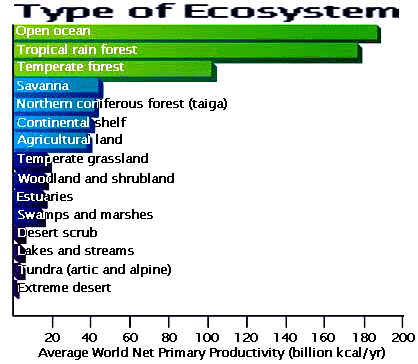 Gersmehl nutrient cycle diagrams
Gersmehl nutrient cycle diagrams
Climate impact on ecosystems
Climate factors influence the distribution of species
Climate will determine the type of ecosystem 
Temperature 
Precipitation
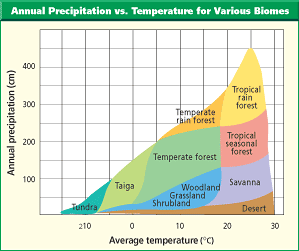 Succession
Two types: primary and secondary 
Primary succession 
Starts in ecosystems that have not been colonized 
Pioneer species
Start with only organisms that can survive on rock
Development of soil allows more organisms
As deeper soil develops larger plants can develop
Net production
The percentage of ingested energy converted to biomass is dependent on the respiration rate
Net production = gross production – respiration 
As succession progresses biomass increases  respiration increases 
The gross production declines
Equilibrium happens community production/community respiration =1
Succession
Secondary succession 
In areas what have an ecosystem established
Starts with a change in conditions 
Fire, construction stops being used, forest cleared
Climax Communities
Through succession over time some communities reach a stable state
Resistant to ecological changes
Closed Ecosystems
Open systems – exchange matter and energy with surroundings
Natural ecosystems
Closed system – don’t exchange matter but does exchange energy (mesocosm)